HyperLogLog
Trading accuracy for space
[Speaker Notes: dillan]
Let's say you want to count the number of unique viewers on a YouTube video
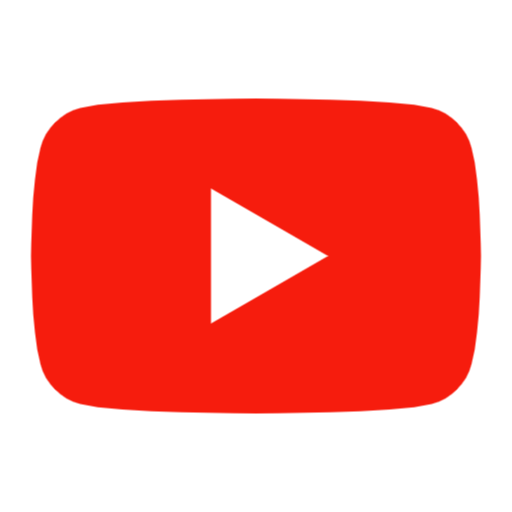 Naïve: keep track of past viewers with a set
counter c = 0
set S
for each element x_i:
   if x_i not in S:
       add x_i to S
       c += 1
return c
Problem: This uses O(n) space!
For 4-byte usernames, this means 1B viewers = 4GB of memory
[Speaker Notes: dillan]
Solution: Get a probabilistic estimate of unique viewers using much less memory!

Begin by hashing usernames as bitstrings 

Ex.
Dillan --> 001001
Eric --> 010100
Sebastian --> 110010
Insert: this guy
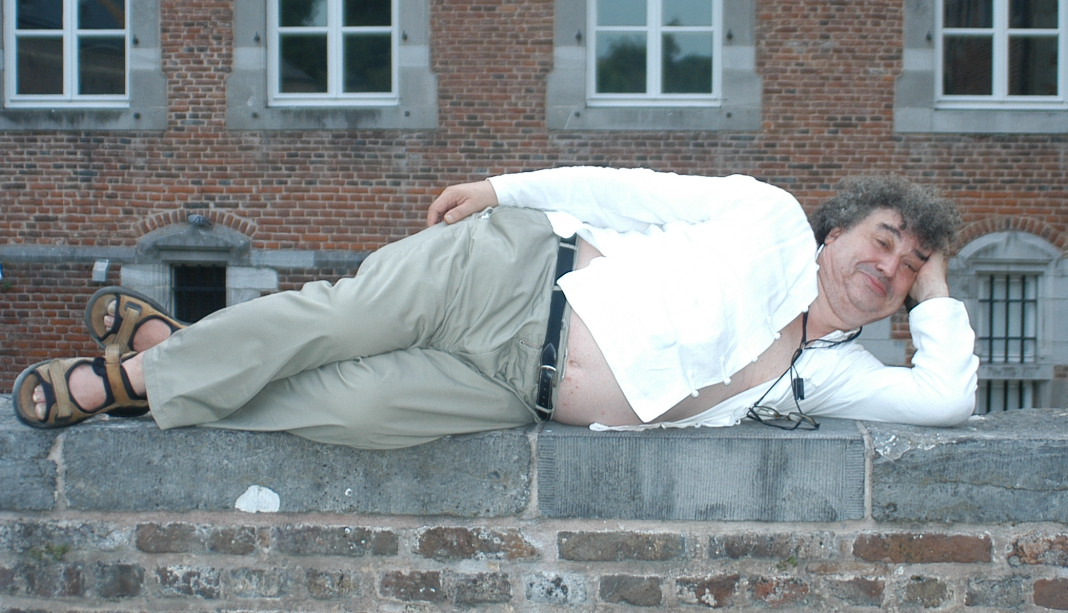 [Speaker Notes: dillan]
Think of each hash as a sequence of coin flips
…
T
H
H
H
H
T
0 0 0 1
0 1 ...
Prob = 1/16
Expected flip sequences = 16

Exp. Distinct elements = 16
Prob = ¼ 
Expected flip sequences = 4

Exp. Distinct elements = 4
[Speaker Notes: ME ME ME (eric)]
Pseudocode
Eric
Dillan
Sebastian
Dillan
…
Jim Ryan
...
010001
100010
001010
100010
…
000010
...
2
1
3
1
…
5
...
max1 = 0

for each viewer in viewer_stream:
  hashed_username = hash(viewer)

  # get position of first 1 bit
  p = position(hashed_username)

  max1 = max(p + 1, max1)

estimated_viewers: 2**max1
max = 5
For n viewers:
(position of first 1)
max ~ log(n)
store max with log(max) bits
∴ use log(log(n)) memory
We expect 2^5 = 32 viewers
[Speaker Notes: eric]
But how accurate is this?
Recall estimated_viewers: 2**max1
Solution: average many estimates!
010001
100010
001010
100010
000010
...
Eric
Dillan
Sebastian
Dillan
Jim Ryan
...
00
max = 5
01
max = 4
10
max = 6
11
max = 3
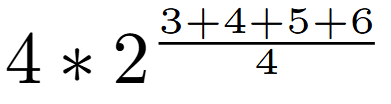 estimate =
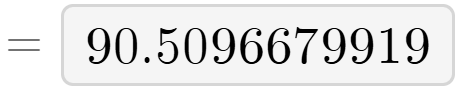 [Speaker Notes: sebastian]
But how accurate is THIS?
HyperLogLog

Harmonic mean
LogLog

Arithmetic mean
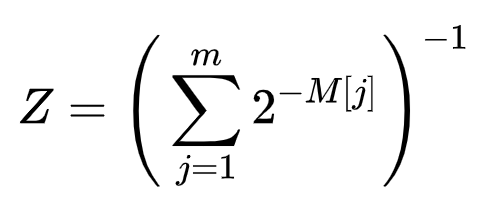 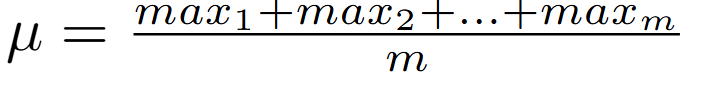 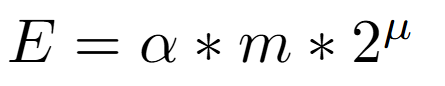 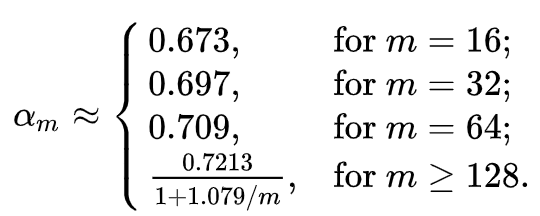 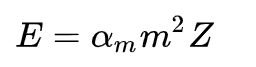 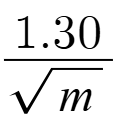 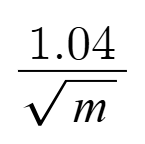 std. error = ​
std. error = ​
ex. 16384 buckets = 0.8125% error (HLL)
[Speaker Notes: sebastian]
Final Analysis

m = register ("bucket") count, n = number of elements to count
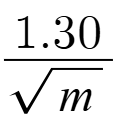 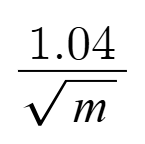 per element in stream
[Speaker Notes: Dillan or sebastian]